药品限病种使用
南京市智能监控规则宣传(2)
南京市医疗保险管理中心
一、规则的内容
限定支付范围是指符合规定情况下参保人员发生的药品费用，可由基本医疗保险或生育保险基金支付，对于超限定支付范围的药品费用通过监控规则予以扣减。
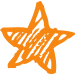 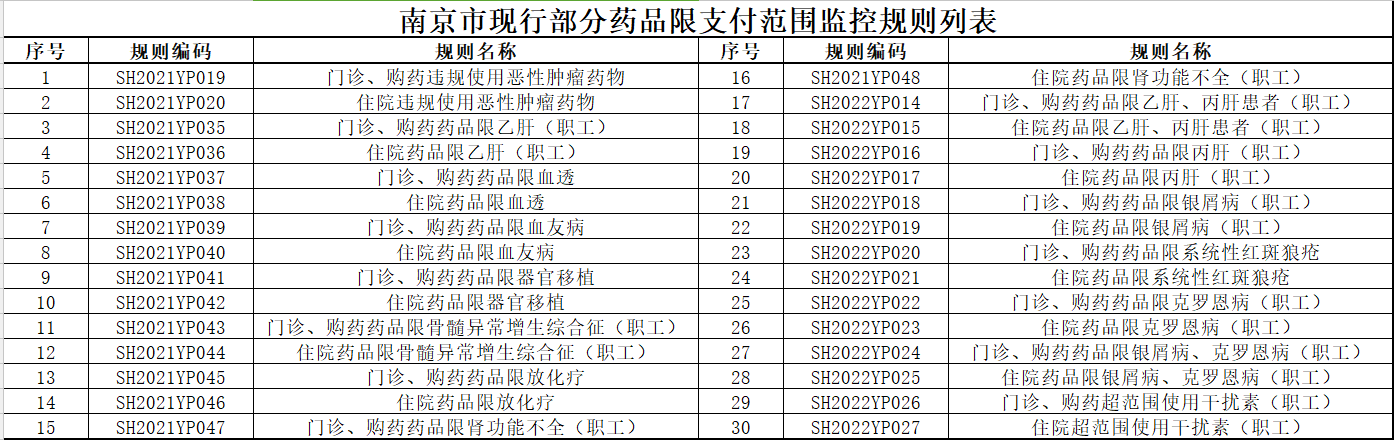 二、规则的依据
根据《 关于印发<国家基本医疗保险、工伤保险和生育保险药品目录(2021年)>的通知》（医保发〔2021〕50号）文件规定，“备注”栏中对部分药品规定了限定支付范围， 是指符合规定情况下参保人员发生的药品费用，可按规定由基本医疗保险或生育保险基金支出。
参保人员出现适应症限定范围情况
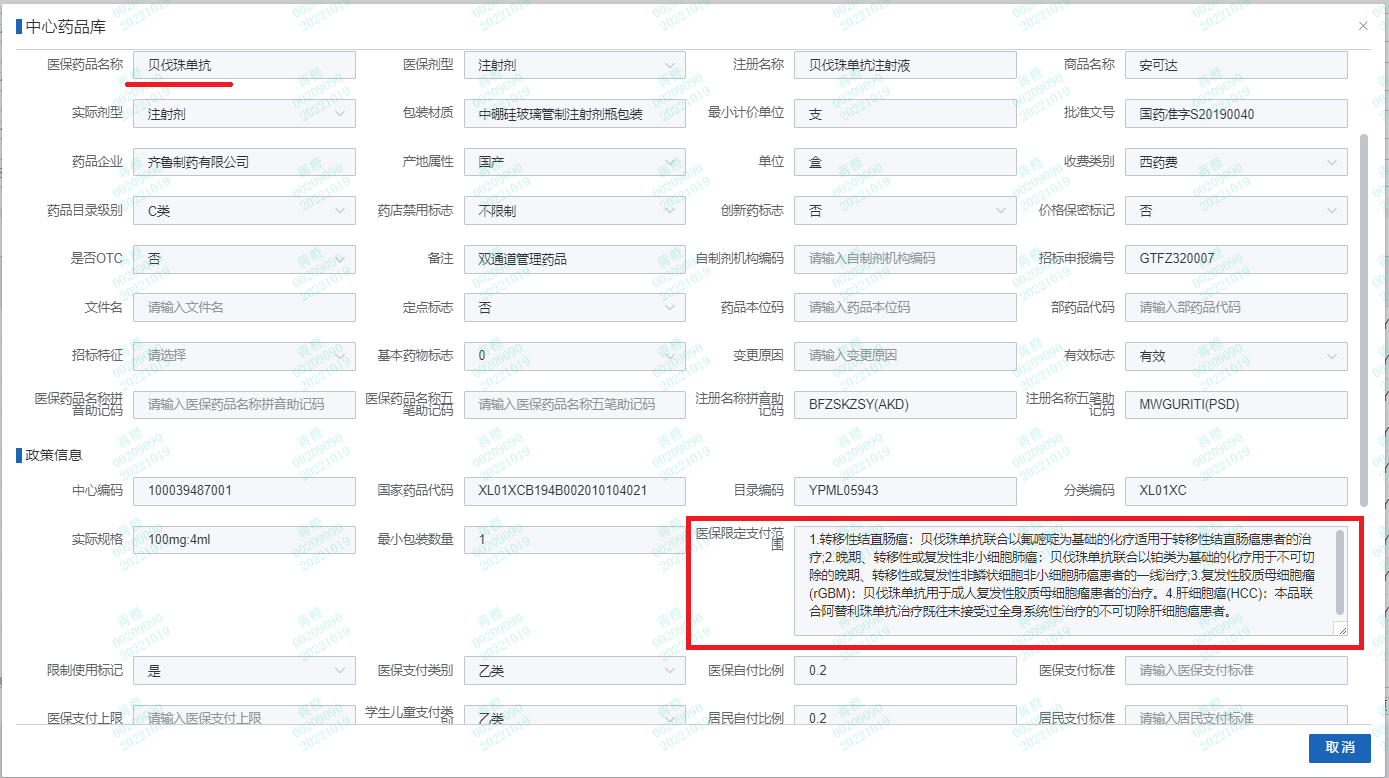 有相应的临床体征及症状
有实验室和辅助检查证据
有相应的临床依据
适应症限定不是对药品法定说明书的修改，临  床医师应根据病情合理用药
三、限定的药品
门诊、购药/住院违规使用恶性肿瘤药物
门诊、购药/住院药品限乙肝（职工医疗保险）
门诊、购药/住院药品限血透
门诊、购药/住院药品限血友病
门诊、购药/住院药品限器官移植
门诊、购药/住院药品限骨髓异常增生综合征（职工医疗保险）
门诊、购药/住院药品限放化疗
门诊、购药/住院药品限肾功能不全（职工医疗保险）
门诊、购药/住院药品限乙肝、丙肝患者（职工医疗保险）
门诊、购药/住院药品限丙肝（职工医疗保险）
门诊、购药/住院药品限银屑病（职工医疗保险）
门诊、购药/住院药品限系统性红斑狼疮
门诊、购药/住院药品限克罗恩病（职工医疗保险）
门诊、购药/住院药品限银屑病、克罗恩病（职工医疗保险）
门诊、购药/住院超范围使用干扰素（职工医疗保险）
四、判定依据
参保人员门诊、购药或住院医保结算单据上传的出院诊断信息
参保患者的病种准入登记信息
医药机构的监控系统病种备案信息
（备案需在费用发生当月及时完成）
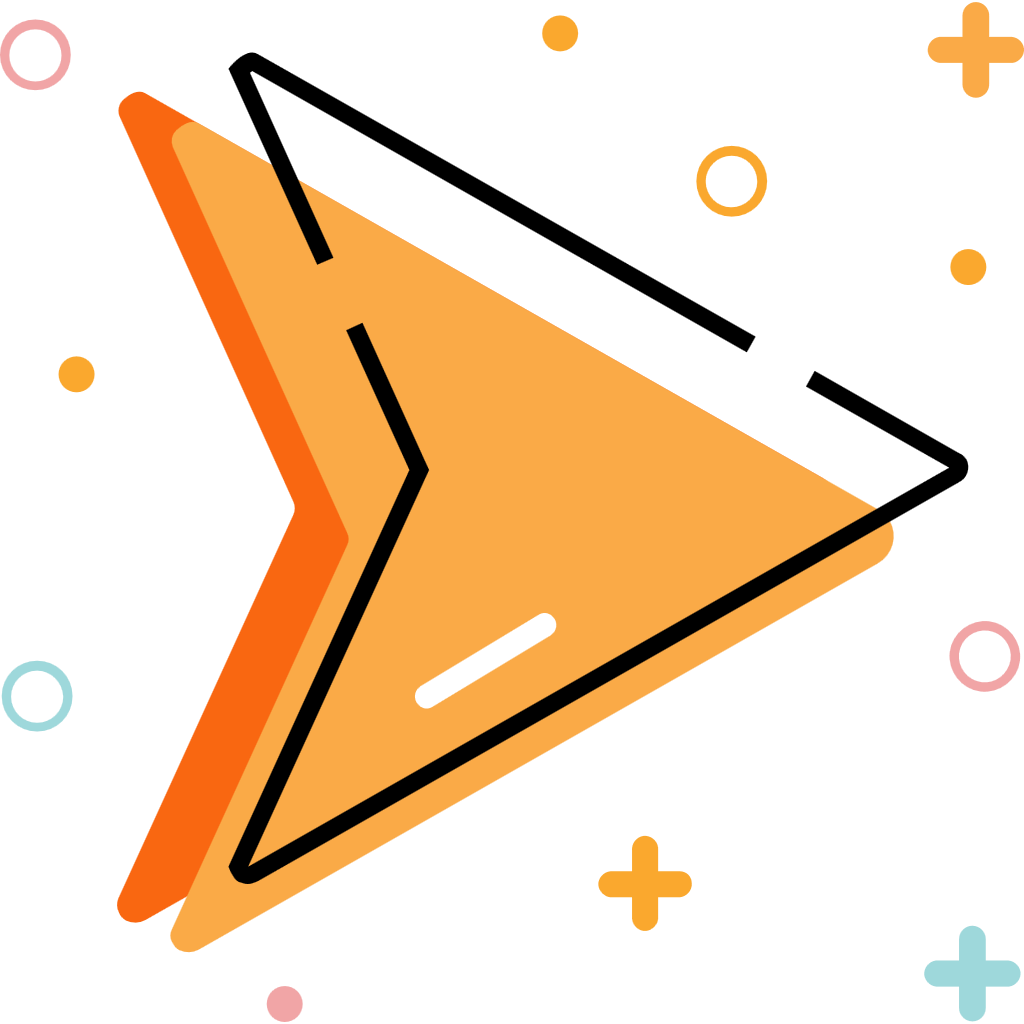 以上三个判断条件只要满足一项，智能监控系统均不会进行扣减
五、总结
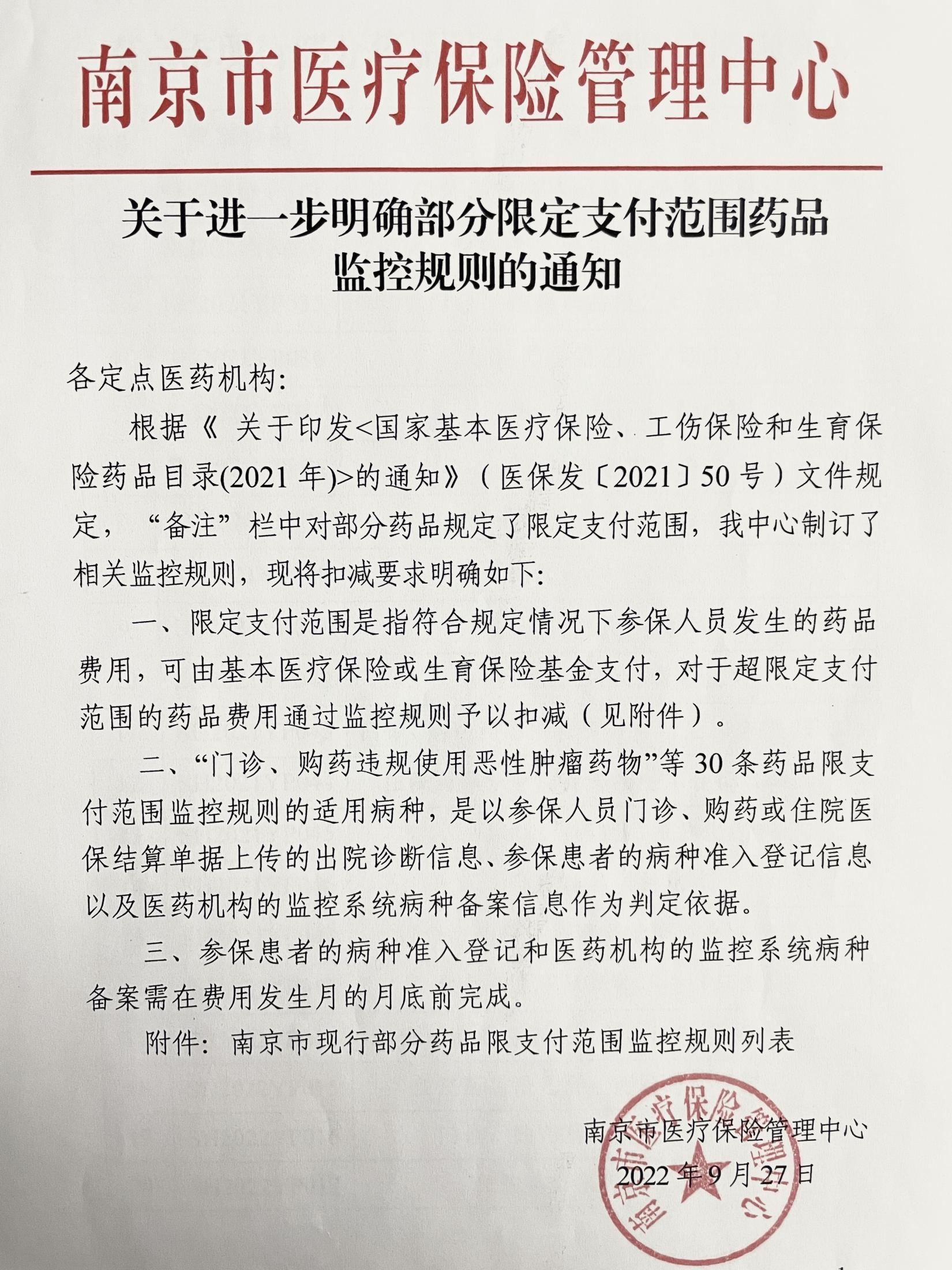 门诊、购药/住院限病种的规则总结
目前智能监控系统门诊、购药/住院限病种的规则有30条，所限的具体药品和病种本片已全部列举，国家医保药品目录关于对病种的限定不是对药品法定说明书的修改，临床医师应根据患者病情合理用药。参保患者的病种准入登记信息、定点医药机构上传的出院诊断信息和智能监控系统病种备案信息只要有一项满足条件，智能监控系统均不会进行扣减。
谢谢观看